KOLIESKOVÉ KORČULE
Natália Petričová 1.D
[Speaker Notes: In-line korčuľovanie alebo ak chcete jazda na kolieskových korčuliach, sa stala športovým hitom posledných rokov. Skôr než sa rozhodnete kúpiť kolieskové korčule, je treba si ujasniť niektoré kritéria. Kolieskové korčule sú dokonalým nástrojom k relaxácii a pohybe, či už to v rekreačnej alebo športovej podobe. Sú vhodné pre celý rad aktivít a je len na vás, ktorú si vyberiete.]
História kolieskových korčúľ
R.1760 - prvé korčule mali kovové kolieska na drevenej doštičke, pripevnenej k topánke
Zač.19. storočia, istý Francúz získal prvý patent. Tieto korčule boli používané najmä pri balete
Rok 1979 možno považovať za rok zrodenia dnešnej podoby in line kolieskových korčúľ
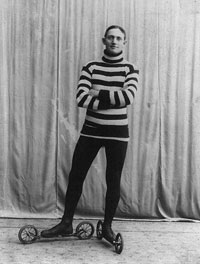 [Speaker Notes: Zač.19. storočia, istý Francúz získal prvý patent. Tieto korčule boli používané najmä pri balete, mali dve až štyri kolieska z medi, dreva alebo slonoviny, ktoré boli umiestnené v jednom rade za sebou.]
Pri výbere korčúľ sledujeme
typ korčúľ (in-line, fitness, aggressive )
veľkosť a tvrdosť koliesok (78 mm, 80 mm, 82 mm, … )
veľkosť topánky
celkový pomer cena / kvalita 
dĺžka rámu, materiál a ďalšie parametre
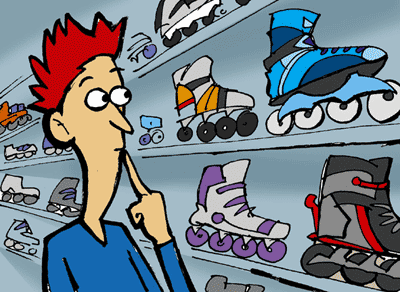 Fitness In-line korčule
Najrozšírenejšia kategória
predurčené pre kondičnú alebo rekreačnú jazdu 
dobre ovládateľné, majú pohodlnú a výborne vetranú topánku
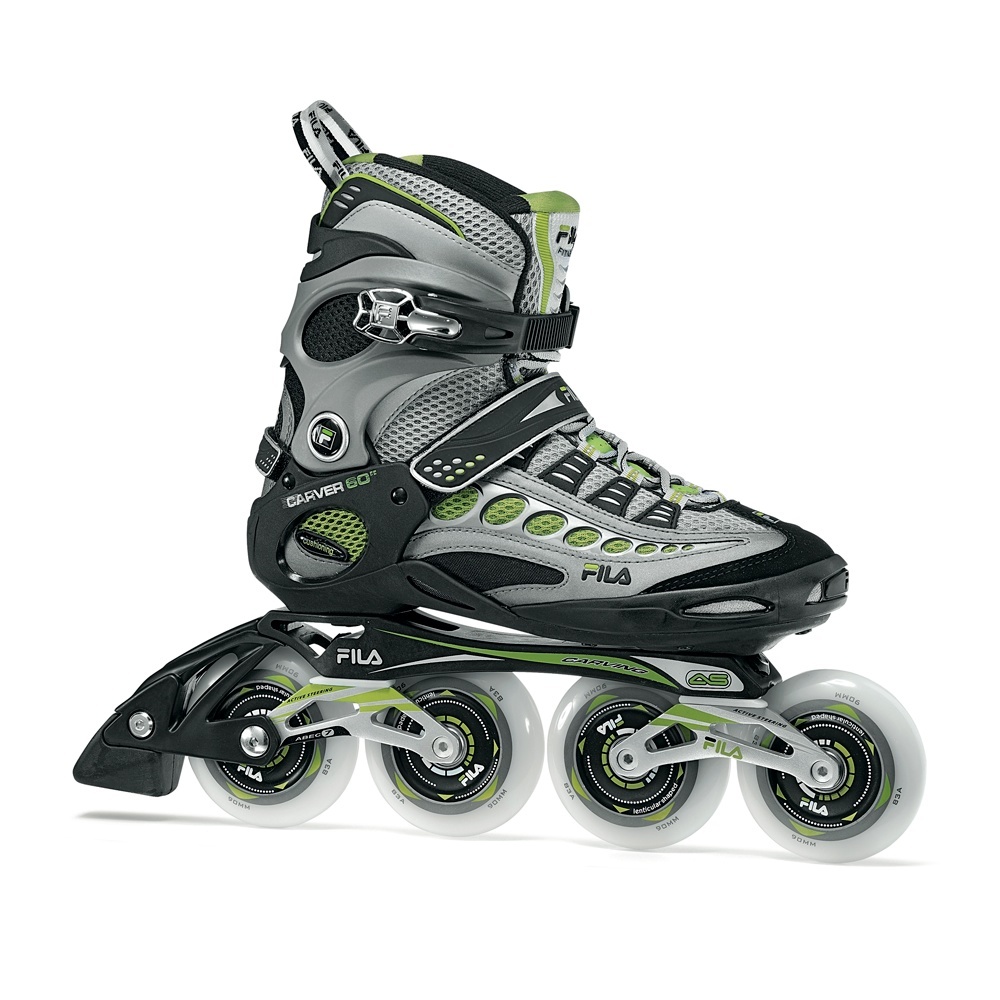 [Speaker Notes: patria medzi najrozšírenejšiu kategóriu kolieskových korčúľ v SR 
vďaka celkovej konštrukcii sú predurčené pre kondičnú alebo rekreačnú jazdu 
dobre ovládateľné, majú pohodlnú a výborne vetranú topánku]
Aggressive In-line korčule
určené pre prekážkové jazdenie, jazdu v skate parkoch alebo pre street jazdu 
dobre ovládateľné a obsahujú niekoľko bezpečnostných prvkov
odolajú extrémnemu zaťaženiu pri rôznych skokoch
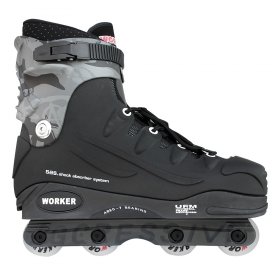 [Speaker Notes: Využívajú ich predovšetkým vyznávači trikov a sú určené pre prekážkové jazdenie, jazdu v skate parkoch alebo pre street jazdu 
dobre ovládateľné a obsahujú niekoľko bezpečnostných prvkov
odolajú extrémnemu zaťaženiu pri rôznych skokoch]
Rýchlostné (pretekárske) kolieskové In-line korčule
určené pre preteky a intenzívny tréning pre skúsených korčuliarov a profesionálov
konštruované na časté jazdenie a vyššiu záťaž
veľakrát predĺžený rám a je pripevnený na topánke s nízkym členkom
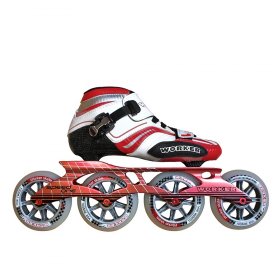 [Speaker Notes: sú určené pre preteky a intenzívny tréning
sú konštruované na časté jazdenie a vyššiu záťaž
majú veľakrát predĺžený rám, ktorý obsahuje až päť koliesok a je pripevnený na topánke s nízkym členkom
hodia sa predovšetkým pre skúsených korčuliarov a profesionálov]
Slalomové In-line korčule
menšie kolieska blízko pri sebe
slalomová jazda medzi prekážkami
pre mierne pokročilých a pokročilých korču-liarov
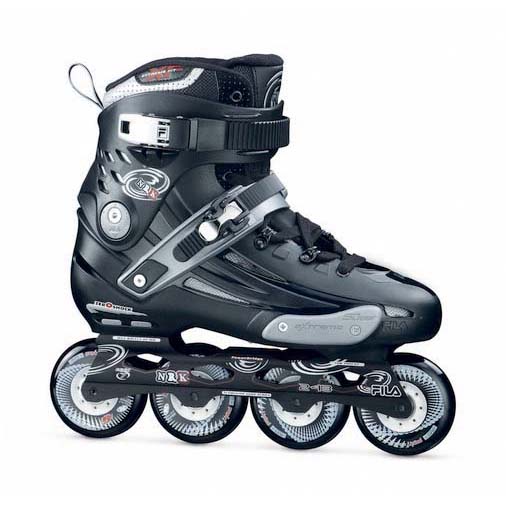 [Speaker Notes: väčšinou sú vybavené menšími kolieskami blízko pri sebe a sú ideálne pre všestrannú slalomovú jazdu medzi prekážkami
určené skôr pre mierne pokročilých a pokročilých korčuliarov, ktorí budú jazdiť skôr po kvalitnejšom povrchu]
Detské kolieskové korčule
nastaviteľná veľkosť
zvážiť materiály pre výrobu topánky (plast, textil), rám (hliník, kov, plast), typ ložisiek a veľkosť koliesok
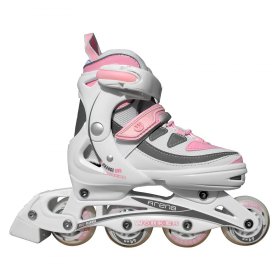 [Speaker Notes: veľkou výhodou je nastaviteľná veľkosť (tzn. posúvacia špička, prípadne päta), ktorá umožňuje komfort a pohodlie začínajúceho malého korčuliara alebo korčuliarky
dôležité je taktiež zvážiť intenzitu a spôsob jazdenia a podľa toho zvažovať ďalšie dôležité prvky ako sú použité materiály pre výrobu topánky (plast, textil), rám (hliník, kov, plast), typ ložisiek a veľkosť koliesok]
Veľkosť koliesok
ovplyvňujú výkonnosť korčule
udáva sa v mm na bočnej strane kolieska, napr. 80/20, kde väčší údaj označuje priemer a menší hrúbku. 
Veľké kolieska (nad 76 mm) sú rýchlejšie, menšie kolieska (pod 76 mm) sú pomalšie, avšak stabilnejšie
[Speaker Notes: Všeobecne platí:
čím je koliesko väčšie, tým je jazda na korčuliach rýchlejšia, ale horšie ovládateľná
čím je koliesko menšie, tým je jazda na korčuliach pomalšia, ale lepšie ovládateľná


Všeobecne platí:
nižšia tvrdosť koliesok spôsobuje menšiu citlivosť na terénne nerovnosti a nižšie prenášanie vibrácií, ale majú kratšiu životnosť
vyššia tvrdosť koliesok spôsobuje vyššiu citlivosť na terénne nerovnosti a vyššie prenášanie nerovností vibrácií, ale majú dlhšiu životnosť]
Tvrdosť koliesok
určuje tvrdosť gumy z ktorej je koliesko vyrobené. 
pohybuje sa v rozmedzí od 0 (mäkké) do 100 (tvrdé)
väčšinou vyrobené z polyuretanu (PU) alebo plastického materiálu (PVC)
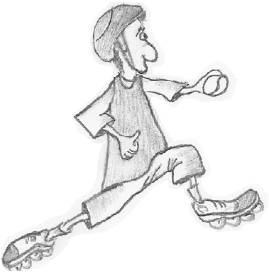 Kolieska rôznej veľkosti s rôznym profilom:
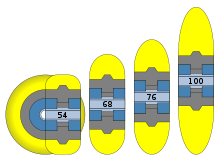 *54 mm kolieska na parkúr/U-rampu 
*68 mm kolieska na inline hokej  
*76 mm kolieska na rekreačnú jazdu 
*100 mm kolieska na pretekárske korčuľovanie 
Legenda: 
██ polyuretan
██ disk kolieska
██ ložiská (2 v každom koliesku)
██ dištančná vložka
Všeobecne platí:
nižšia tvrdosť koliesok spôsobuje menšiu citlivosť na terénne nerovnosti a nižšie prenášanie vibrácií, ale majú kratšiu životnosť
vyššia tvrdosť koliesok spôsobuje vyššiu citlivosť na terénne nerovnosti a vyššie prenášanie nerovností vibrácií, ale majú dlhšiu životnosť
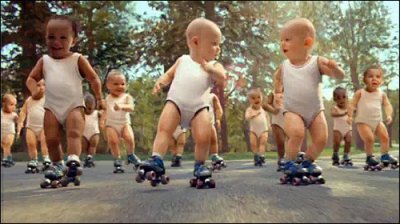 Typ topánky
Úlohou topánky je zaistiť maximálnu stabilitu nohy a členku. Topánky majú obvykle dve časti:
škrupinu (obklopuje chodidlo)
oporu (obklopuje členok) 
	Najčastejšie ide o plast, ktorý je rôzne vystužený a taktiež odvetrávaný pre zvýšenie komfortu nohy počas jazdy.
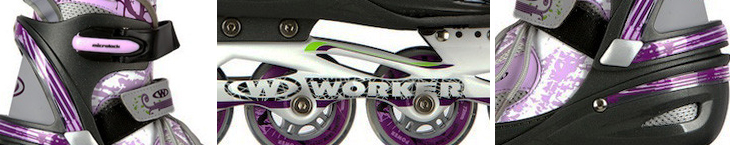 Rám (nôž) kolieskových korčúľ
je pripevnený k podrážke a nesie sústavu koliesok s ložiskami, dištančnými vložkami a oskami

kvalitu rámu môžete určiť podľa materiálu z ktorého je rám vyrobený (hliník, plast).
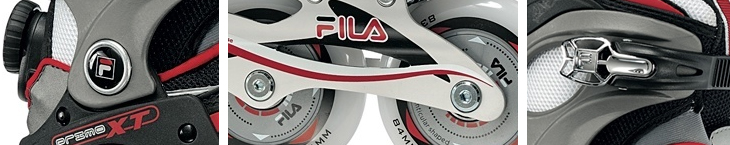 [Speaker Notes: je pripevnený k podrážke a nesie sústavu koliesok s ložiskami, dištančnými vložkami a oskami. Na rekreačných korčuliach je na noži jednej korčule (väčšinou pravej) pripevnená aj trecia brzda
dlhší rám je vhodný v prípade vytrvalostných jázd
kratší rám umožňuje jednoduchšiu ovládateľnosť
kvalitu rámu môžete určiť podľa materiálu z ktorého je rám vyrobený (hliník, plast). Všeobecne sú hliníkové rámy oveľa pevnejšie a kvalitnejšie ako plastové a odolajú aj väčším nárazom.]
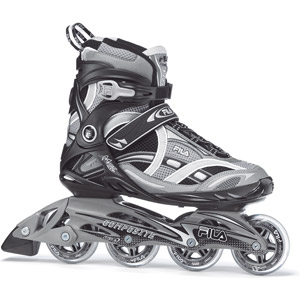 Bezpečnostná retiazka – zaisťuje pevnejšie držanie nohy a väčšiu stabilitu. Upevnenie kotníku zabraňuje voľnému pohybu šnúrok
Kolieska – sú väčšinou vyrobené z polyuretánu alebo plastického materiálu. Sú rôznej veľkosti a tvrdosti
Ložiska – väčšina na trhu nesie označenie ABEC nasledované nepárnym číslom od 1 do 9. Toto označenie informuje o tom, s akou presnosťou boli ložiska vyrobené. Čím vyššie  je číslo, tým sú diely ložiska presnejšie vyrobené ABEC-1, ABEC-3
Brzdný systém –zvyčajne je na pravej korčuly. Skúsení jazdci túto brzdu dávajú dole, pretože môže prekážať pri dynamickom štýle jazdy alebo skokoch
Rám (nôž) – plastový, kovový alebo hliníkový. Materiál určuje predovšetkým životnosť rámu, schopnosť absorbovať nerovnosti povrchu a pevnosť uloženia ložisiek
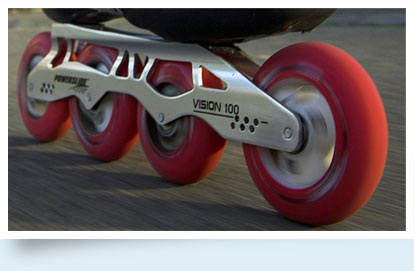 4 dôvody prečo si kúpiť kolieskové korčule
1. Kopec zábavy a radosti z pohybu
2. Noví priatelia
3. Rekreačný šport bez obmedzení
4. Chudnete bez trápenia
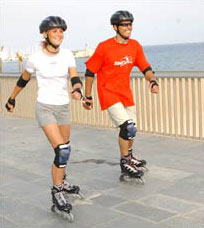 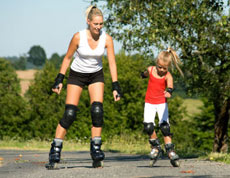 ZDROJE:
http://dromedar.topky.sk/cl/11161/115548/AKO-sa-kupuju-Inline-korcule--2-

http://www.insportline.sk/radce/146-aku-velkost-a-typ-kolieskovych-korcul-zvolit

http://sk.wikipedia.org/wiki/In-line_kor%C4%8Dule

http://www.kolieskove-korcule.eu/historia-kolieskovych-korcul
KONTAKT:
natalia.petricova@gjar-po.sk
Ďakujem za pozornosť.